The Preeminence of Christ(As Presented in Colossians)
“That in all things He [Christ] may have the preeminence” (Colossians 1:18).
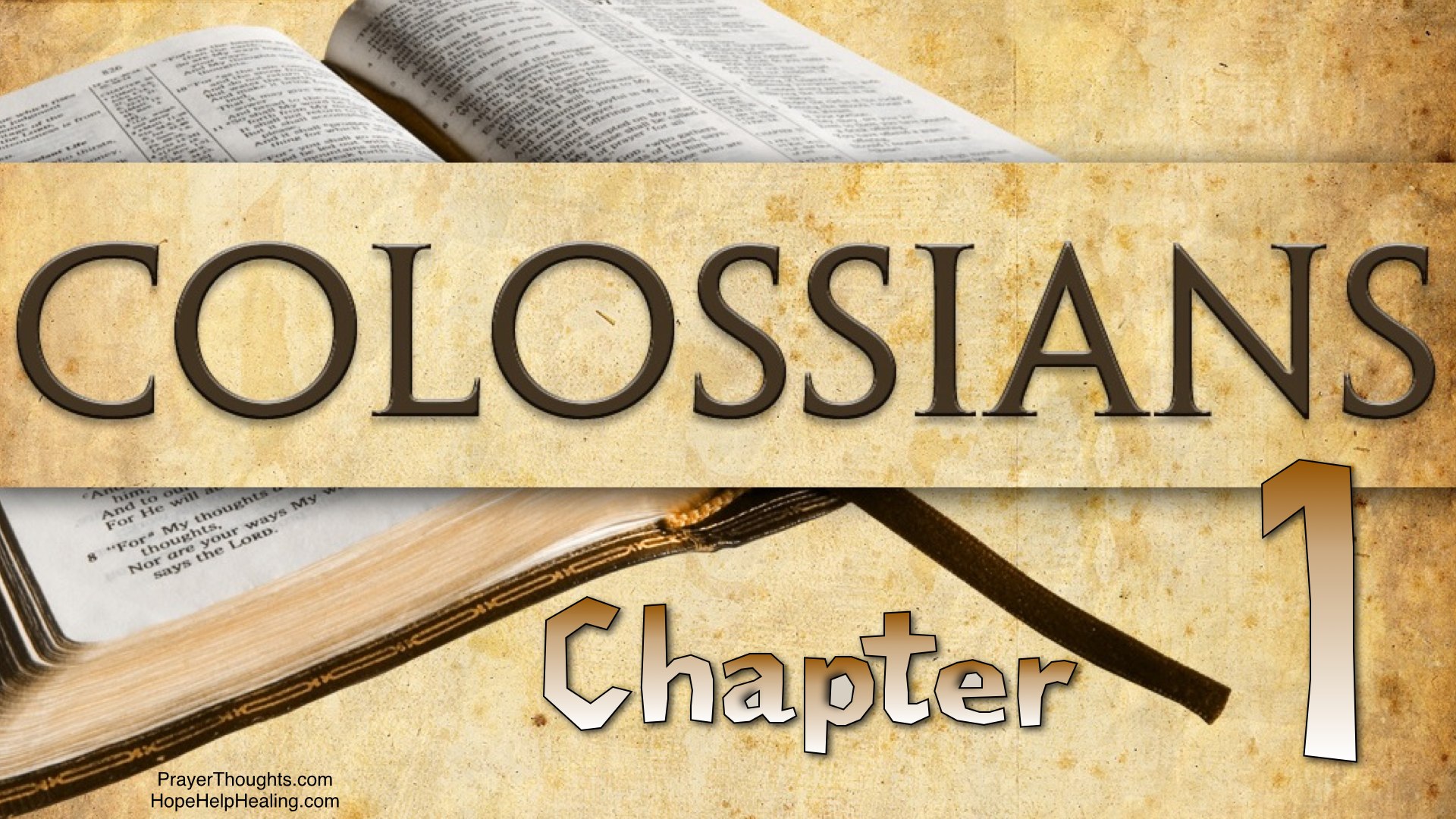 *Preeminence of Christ Himself*
Chapter 1: Preeminence Of Christ Himself (see 1:13-20).
“before all things” (17).
King of all (13, 16).
Redeemer and forgiver (14).
Image of the invisible God (15).
Firstborn over all creation (15).
Creator and sustainer of the universe (16-17).
Head of the church (18).
The beginning, firstborn from the dead (18).
Fulness of all things (19).
Reconciles all things to God (20).
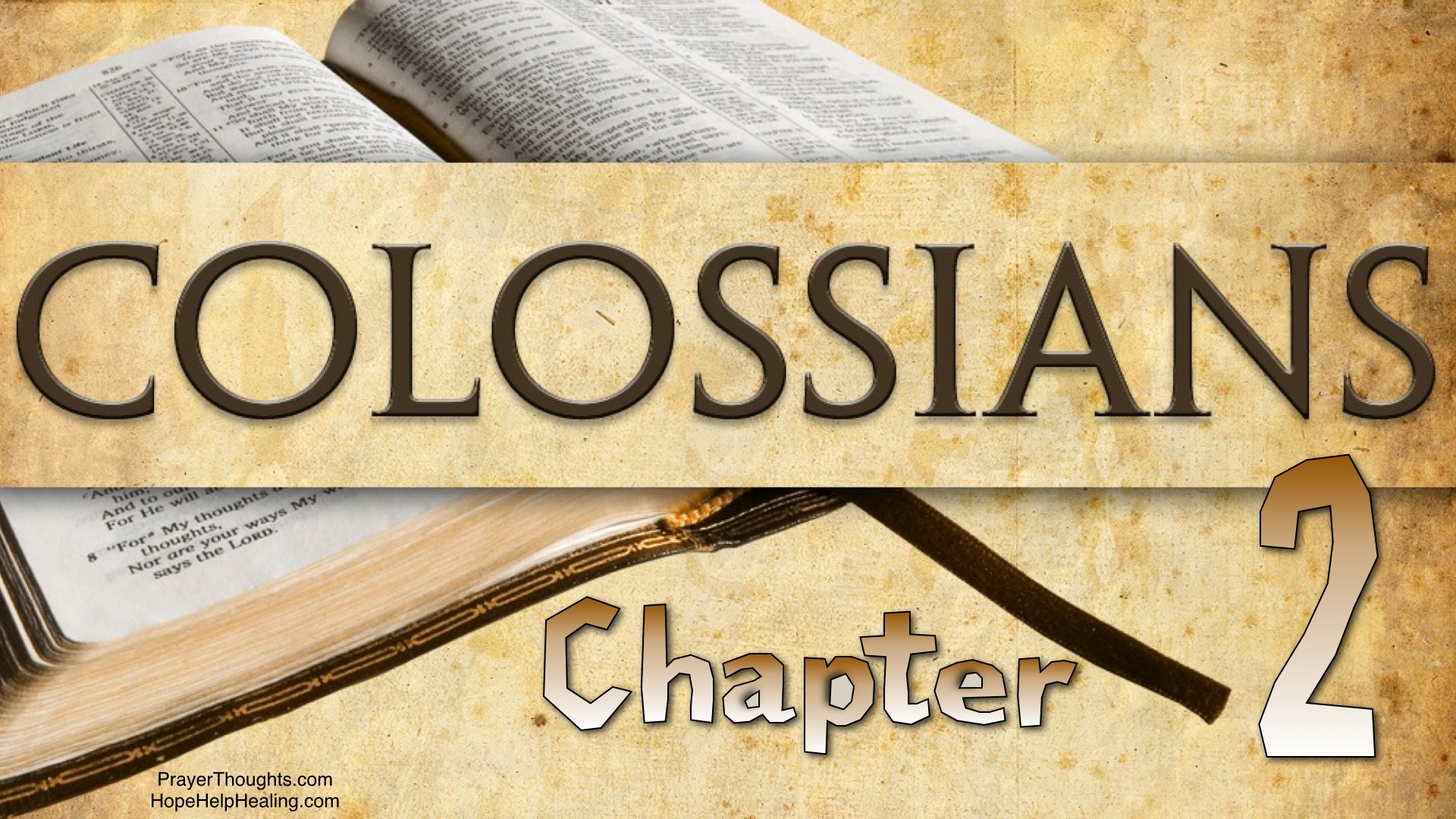 *Preeminence of Christ in Doctrine*
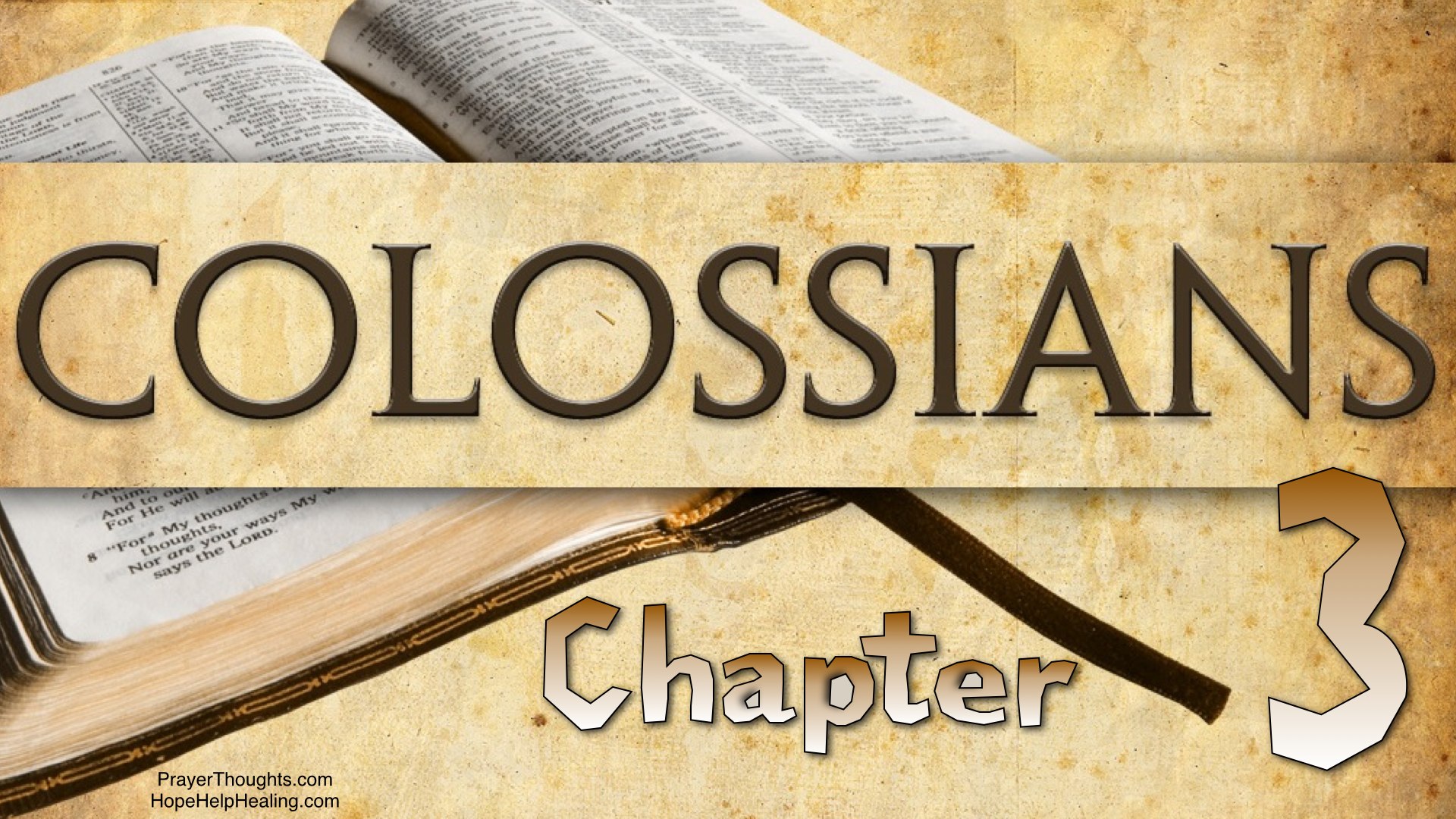 *Preeminence of Christ in Our Daily Lives*
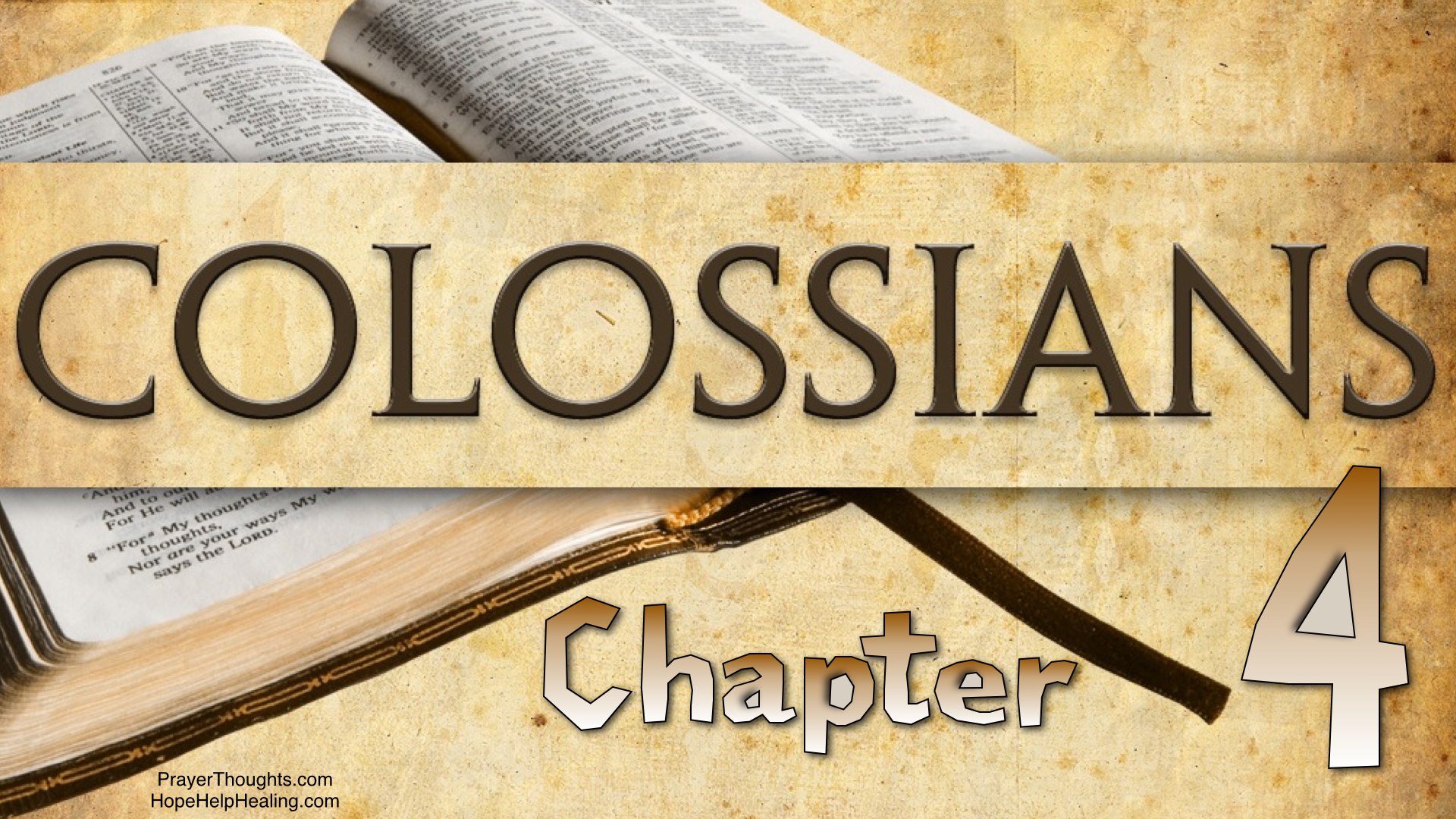 *Preeminence of Christ, and His Work*